GCSE English Paper 1Question A2 & A3
L.O. To reinforce my knowledge of sentence structure when answering question A2 & A3.
ST: My answer targets the mark scheme.
10 minute starter task: using your annotations from yesterday, write a detailed response for a  question 2 answer. Use the P.E.T.E.R. structure aim for two features – two paragraphs.
Sentence starters:
The writer describes the setting as …
The use of the words/phrases ‘…’ suggests …
This shows that the garden is…
It makes a reader think/feel/understand …
Another way the garden is described is …
A good example is … ‘…’ 
This tells us it is …
The way it is presented allows a reader to visualise ….
Starter: What is structure?
The organisational method of the written material.
Task: What is the difference between sentence form and sentence type?
Commenting on sentence forms will get you marks in questions about both language and structure.
Write down the three sentence forms with an example.
Simple
Compound
Complex
Example:
Simple sentence – just one idea or clause e.g. I am going to the sports centre.
Compound sentence – made up of two or more main clauses and usually joined by ‘and’, ‘but’, ‘or’ e.g. I am going to the sports centre but I won’t be swimming.
Complex sentence – made up of a main clause and at least one dependant clause which would not make sense on its own e.g. because I’m bored, 
           I am going to the sports centre,
           which is just down the road.
dependant clause
main clause
dependant clause
What are the four sentence types?
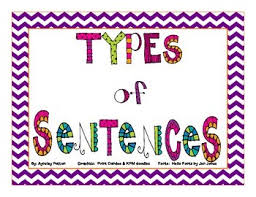 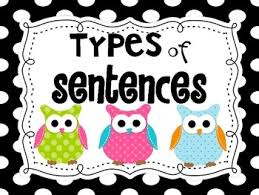 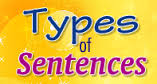 The four sentence types
Statement
Exclamation
Question
Command
Read this text and annotations
Wary, not actually expecting trouble but prepared for it, he parked the car across the street from the four-storey brownstone apartment house. When he switches off the engine, he heard a siren wail in the street behind him.
They’re coming for me, he thought.
Somehow they’ve found out I’m the one.
He smiled. He wouldn’t let them put the handcuffs on him. He wouldn’t go easily.
The face of fear, Dean R Koontz
Complex sentence opens with emphasis on idea trouble might come but he’s prepared
First word of sentence introduces danger/worry
His simple thoughts
Simple sentence registers his attitude
Short sentences demonstrate his simple but complete determination
Look at the next extract. Highlight the variety of sentence structures and annotate around them. What is the writer trying to achieve?
No one else said anything. The boy kept his eyes on the lighter. The little man held the chopper up in the air and he too was watching the lighter.
‘Three!’
‘Four!’
Five!’
‘Six!’
‘Seven!’ Obviously it was one of those lighters that worked. The flint gave a big spark and the wick was the right length.
     I watched the thumb snapping the top down on the flame. Then a pause. Then the thumb raising the top once more. This was an all-thumb operation. The thumb did everything. I took a breath, ready to say eight. The thumb flicked the wheel. The flint sparked. The little flame appeared.
‘Eight!’ I said, and as I said it the door opened. We all turned and we saw a woman standing in the doorway, a small, black-haired woman, rather old, who stood there for about two seconds then  rushed forward, shouting, ‘Carlos! Carlos!’ She grabbed his wrist, took the chopper from him, threw it on the bed, took hold of the little man by the lapels of his white suit and began shaking him very vigorously, talking to him fast and loud and fiercely all the time in some Spanish-sounding language. She shook him so fast you couldn’t see him anymore. He became a faint, misty, quickly moving outline, like the spokes of a turning wheel.
Now read this extract and try to decide how the sentences have been used to show Eva’s feelings.
Eva sat in the kitchen and looked at the clock again. It was five o’clock in the morning and she had been up since two, indulging herself in the luxury of many emotions. Her first reaction when going to bed had been one of annoyance. Then she had lain awake getting angrier and angrier by the minute until one o’clock when worry had taken over. It wasn’t like Henry to stay out late. Perhaps something had happened to him. He’d had an accident with the car too. And while at the time she had just put that down to his usual absent-mindedness, now that she came to think of it… At that point, Eva had turned the light on and got out of bed. Something terrible had been going on and she hadn’t even known it.
Write a paragraph on how the sentence form and type have been used to good effect in this extract.
Example:
This opens with a basic compound sentence establishing Eva's situation: ‘ Eva sat in the kitchen and looked at the clock again.’ The next sentence adds detail, and clearly the time is vital, because it comes first(‘It was five o’clock in the morning’).  We now have her in time and place; and it’s a complex sentence which, perhaps, mirrors the complexity in her thoughts, her ‘many emotions’.
The feelings then build (Her first reaction … Then … until …’). Her panic develops through the stages. Worry is her over-riding reaction, though, highlighted by simple statements: It wasn’t like Henry to stay out late. Perhaps something had happened to him.’ 
Next, Eva’s mind starts to wander and the complex sentence guides us through her various thoughts about the  accident; and ends with an ellipsis, because she is so worried she doesn’t want to develop that line of thought any further or maybe what would follow is obvious …